НАЧИНСКЕ (ПОРЕДБЕНЕ) РЕЧЕНИЦЕ
Српски језик и језичка култура, страна 128-130
Зависносложена реченица је сложена реченица која у свом саставу има неку од зависних реченица. 

Зависносложене реченице настају тако што се на мјесто неког реченичног члана уврштава посебна, зависна реченица. 

Реченице које врше функцију неке прилошке одредбе зову се прилошкоодредбене реченице.
Начинске реченице
Пламен је прождирао кулу као што мећава прождире снажно биће планине. 

Стијене су се ломиле као да се крцају ораси.
Пламен је прождирао кулу   као што мећава прождире снажно биће планине. 

Стијене су се ломиле   као да се крцају ораси.
Пламен је прождирао кулу. 
 КАКО? НА КОЈИ НАЧИН? 
 Као што мећава прождире снажно биће планине. 

Стијене су се ломиле. 
 КАКО? НА КОЈИ НАЧИН? 
 Као да се крцају ораси.
Начинске реченице су врста зависних реченица којима се означава НАЧИН вршења радње главне реченице. 

Тај начин исказује се поређењем и зато се називају још и ПОРЕДБЕНЕ.
Поређење по једнакости изражава се начинском или поредбеном реченицом која се уводи везницима КАО ДА, КАО ШТО и КАКО. 

Ови везници показују да се појмовима који се пореде приписује једнака радња или особина. 

            Поштујем га као што он поштује мене.
Филм је био бољи него што смо очекивали. 

    Било нам је љепше него да смо остали код куће.

Поређење по неједнакости изражава се начинском или поредбеном реченицом која се уводи везницима НЕГО ШТО и НЕГО ДА.
Први појам има особину у већем степену од оног у другој (зависној) реченици.  
    бољи – него што смо очекивали 
    љепше – него да смо остали код куће 

Да би се поређење по неједнакости исказало зависном реченицом, у главној реченици мора бити употријебљена ријеч у облику компаратива (бољи, љепше).
Начинске реченице настају тако што се на мјесто прилошке одредбе за начин уврштава зависна реченица. 
   Дјечак брзо трчи. 
   Дјечак трчи као да га вјетар носи. 
Начинска реченица и прилошка одреба за начин имају исту функцију и значење.
ПАЖЊА!
Начинске или поредбене реченице одвајају се запетом само када су уметнуте или када су у инверзији. 

    Дјечак, као да ће побјећи, потрча према излазу.   
    Као да размишља, наслонио је руку на главу.
Означавају начин вршења радње у главној реченици. 
Врше функцију прилошке одредбе за начин. 
Одвајају се запетом када су уметнуте или у инверзији. 
Везници: КАО ДА, КАО ШТО, КАКО, НЕГО ШТО, НЕГО ДА.
Начинске реченице
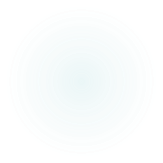 Поређење по једнакости – радње се пореде по сличности.
    Гледа у њега као да се моли. 

Поређење по неједнакости – врши се поређење по различитости.
    Говорила је гласније него што је смјела.
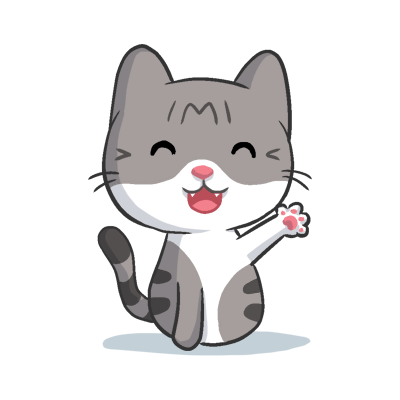 Хвала на пажњи!